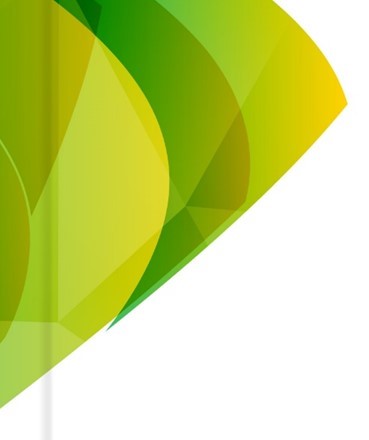 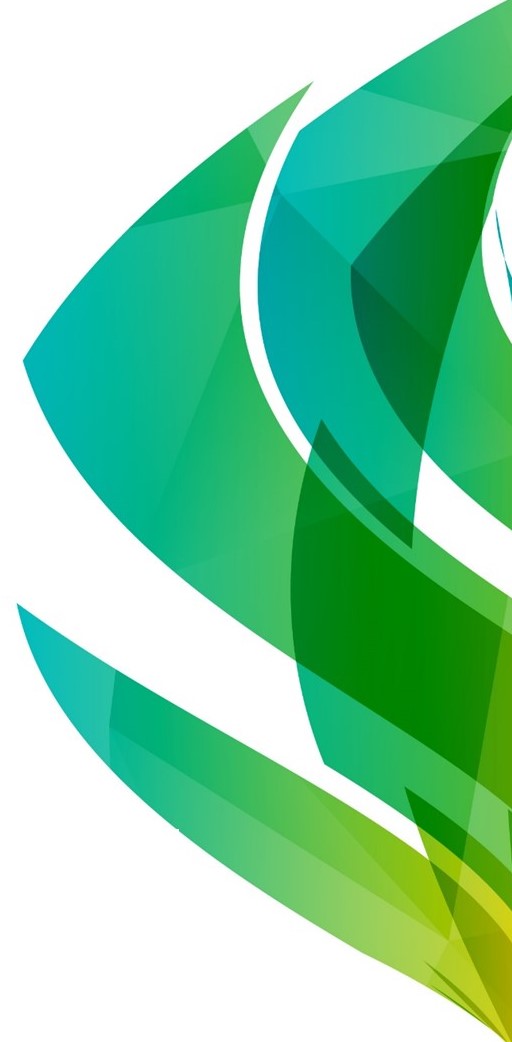 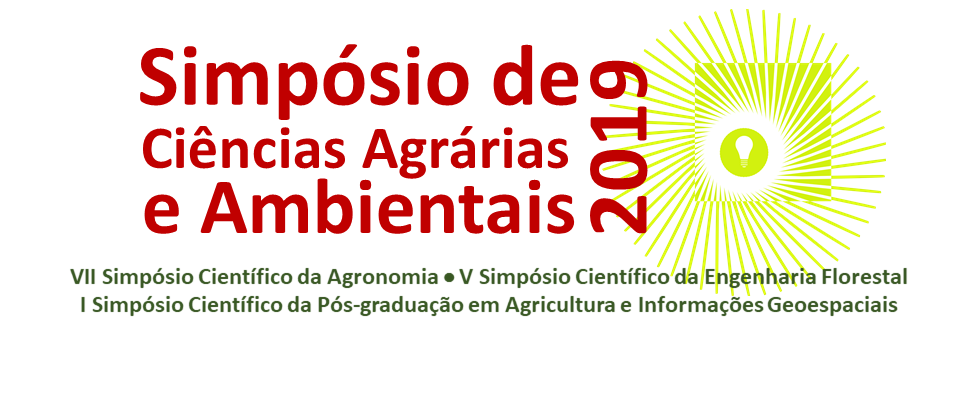 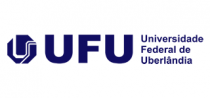 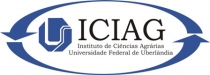 TÍTULO (Arial, negrito, tamanho 70, Centralizado)
SOBRENOME, N.R. Instituição, e-mail@agroecologia.org.br; SOBRENOME. H.M. Instituição, agroecologia@gmail.com; ...
INTRODUÇÃO

(texto)

Arial, tamanho 50, justificado.................................










METODOLOGIA

(Texto)









RESULTADOS E DISCUSSÕES

(Texto, imagens, gráfics e/ou tabelas)
Continuação...

Texto, imagens, gráfics e/ou tabelas)













CONCLUSÕES

(Texto)









REFERÊNCIAS

(Texto)




AGRADECIMENTOS 
Texto, opcional)
#sicaa2019